FIND THE RIGHT HOUSEPLANT FOR YOU
What size houseplant are you looking for?
SMALL
Up to 12” tall
MEDIUM
12-24” 
tall
LARGE
Over 24” 
tall
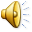 Do you have small children or indoor pets?
YES
NO
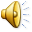 Do you travel often?
YES
NO
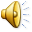 Do you travel often?
YES
NO
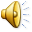 You like to keep the temperature of your home:
WARM
COOL
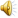 You like to keep the temperature of your home:
WARM
COOL
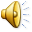 You like to keep the temperature of your home:
WARM
COOL
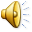 You like to keep the temperature of your home:
WARM
COOL
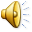 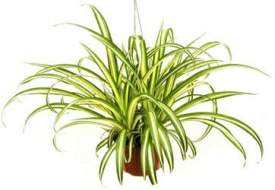 Your ideal houseplant is the 
Spider Plant
Click the video below to learn how to care for your new plant:
Click here to start over
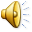 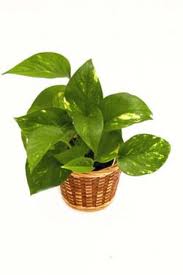 Your ideal houseplant is the 
Golden Pothos
Click the video below to learn how to care for your new plant:
Click here to start over
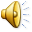 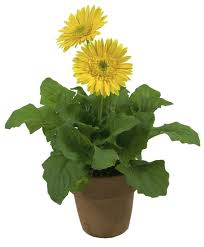 Your ideal houseplant is the 
Gerbera Daisy
Click the video below to learn how to care for your new plant:
Click here to start over
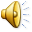 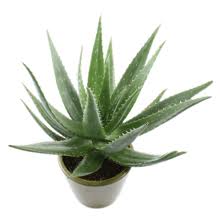 Your ideal houseplant is the 
Aloe Vera
Click the video below to learn how to care for your new plant:
Click here to start over
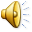 Your ideal houseplant 
is the 
Heart Leaf 
Philodendron
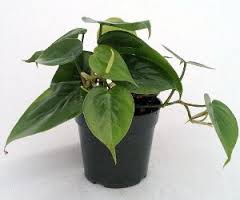 Click the video below to learn how to care for your new plant:
Click here to start over
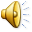 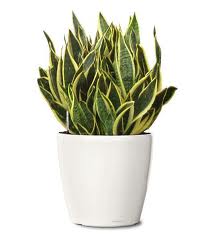 Your ideal houseplant
is the 
Snake Plant
Click the video below to learn how to care for your new plant:
Click here to start over
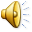 Do you have small children or indoor pets?
YES
NO
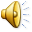 Do you travel often?
YES
NO
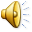 Do you travel often?
YES
NO
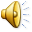 You like to keep the temperature of your home:
WARM
COOL
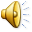 You like to keep the temperature of your home:
WARM
COOL
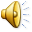 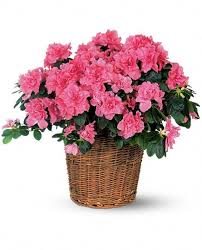 Your ideal houseplant is the 
Azalea
Click the video below to learn how to care for your new plant:
Click here to start over
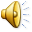 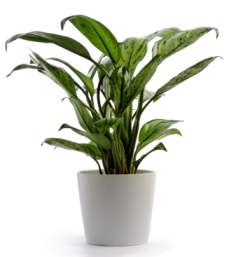 Your ideal houseplant is the 
	Chinese Evergreen
Click the video below to learn how to care for your new plant:
Click here to start over
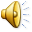 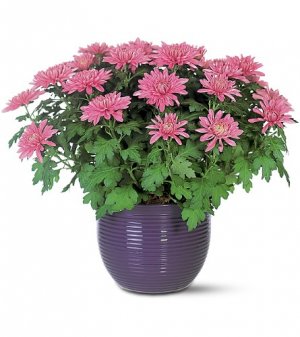 Your ideal houseplant is the 
Chrysanthemum
Click the video below to learn how to care for your new plant:
Click here to start over
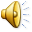 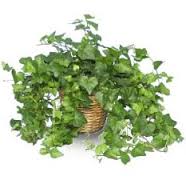 Your ideal houseplant is the 
English Ivy
Click the video below to learn how to care for your new plant:
Click here to start over
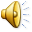 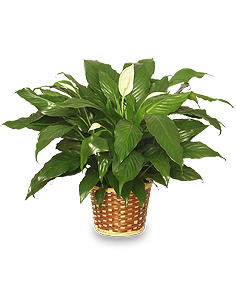 Your ideal houseplant is the 
Peace Lily
Click the video below to learn how to care for your new plant:
Click here to start over
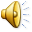 Do you have small children or indoor pets?
YES
NO
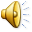 Do you travel often?
YES
NO
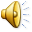 Do you travel often?
YES
NO
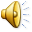 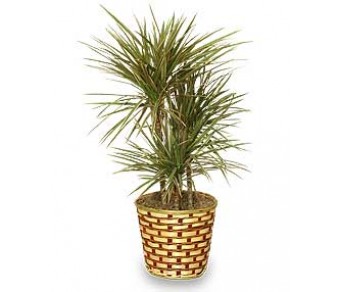 Your ideal houseplant is the 
Dragon Tree
Click the video below to learn how to care for your new plant:
Click here to start over
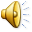 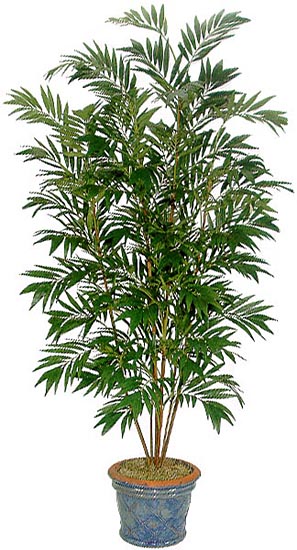 Your ideal houseplant is the 
Bamboo Palm
Click the video below to learn how to care for your new plant:
Click here to start over
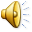 You like to keep the temperature of your home:
WARM
COOL
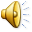 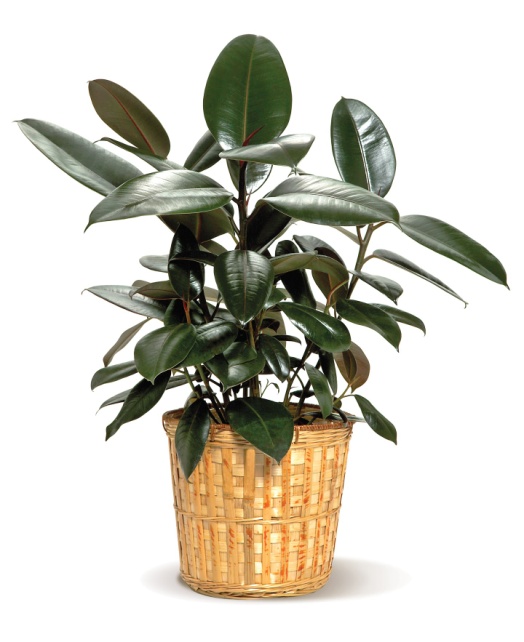 Your ideal houseplant is the 
Rubber Plant
Click the video below to learn how to care for your new plant:
Click here to start over
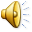 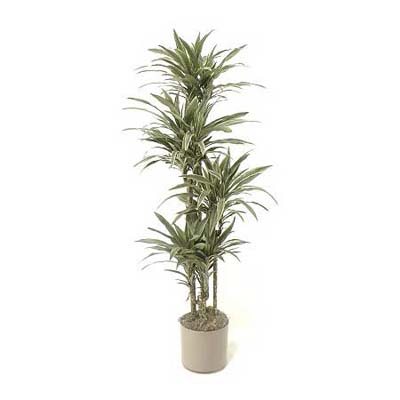 Your ideal houseplant 
	is the
	Warneck Dracaena
Click the video below to learn how to care for your new plant:
Click here to start over
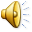 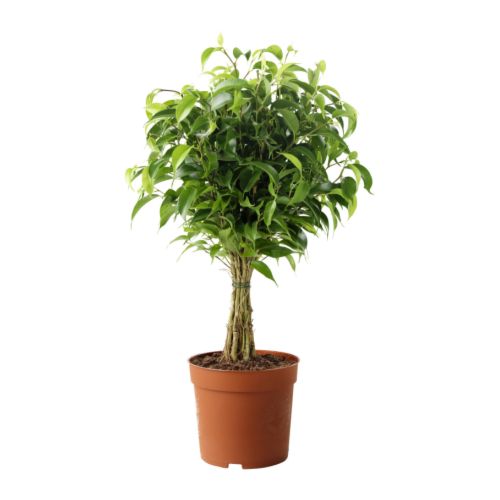 Your ideal houseplant is the 
Weeping Fig
Click the video below to learn how to care for your new plant:
Click here to start over
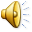